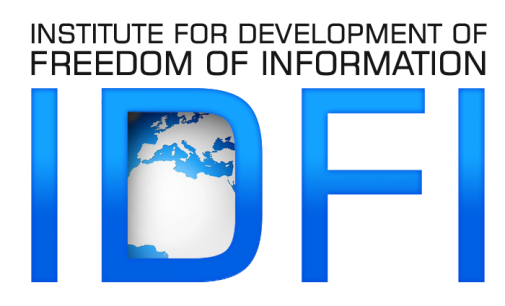 Access to Court Decisions in Georgia 
Situation Analysis
Nino MerebashviliN(N)LE Institute for Development of Freedom of Information
January 24th, 2017 
Holiday Inn Tbilisi, May 26th Square 1, Tbilisi 0171
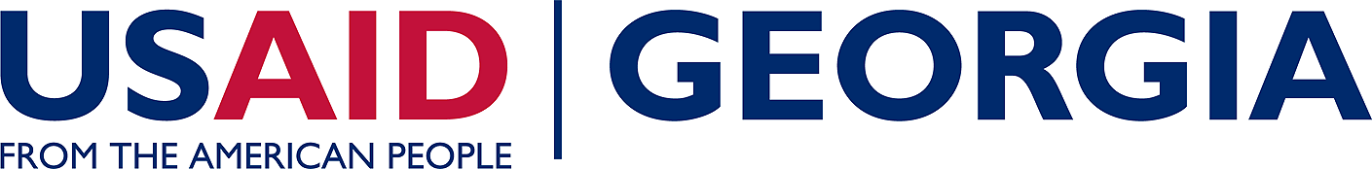 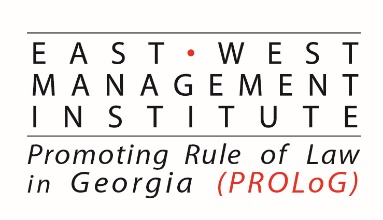 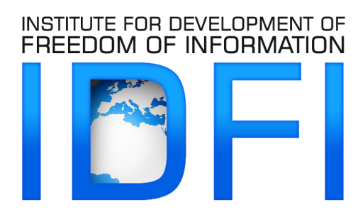 Structure
Legislative Framework:
Constitution of Georgia 
General Administrative Code 
Law on Personal Data Protection
Organic Law on Common Courts 
Decision of the HCOJ (proactive disclosure)
Practical aspects;
Conclusion – existing problems
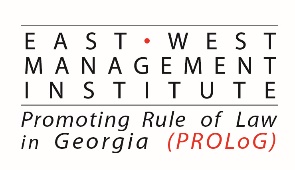 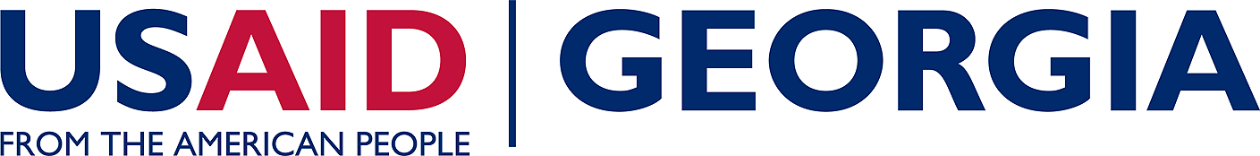 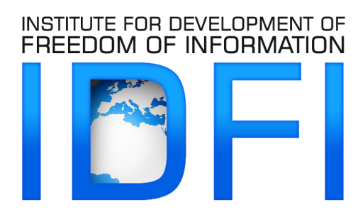 Legislative Framework – Constitution
Articles 24, 41, 85 
article 41.1 “Every citizen of Georgia shall have the right of access to information as determined by law, as well as to official documents about him/her stored in state institutions, unless they contain state, professional, or commercial secrets.“
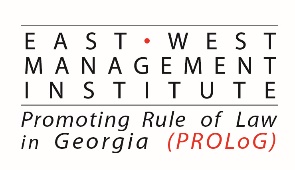 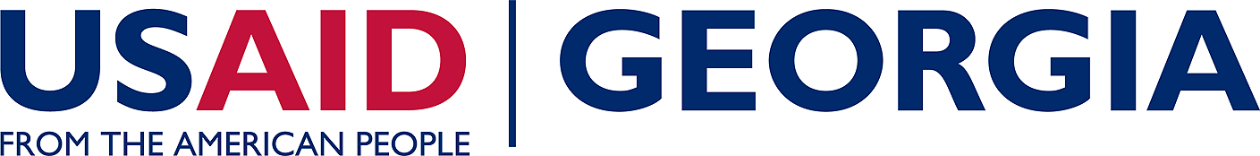 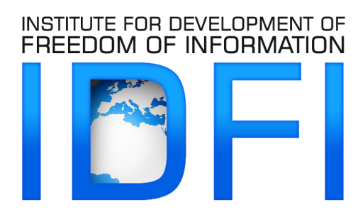 Legislative Framework - Organic Law on Common Courts“
Article 13 – publicity of court hearings;
Article 13  - Airing a court session by the media:
-  Taking photos in the court room, audio and video recording of hearings;
- Exceptions – jury identity; photographing of the
victim and/or the witness and the disclosure of their identity, appearance and/or other personal details based on a substantiated motion of a party.
1
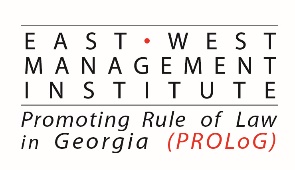 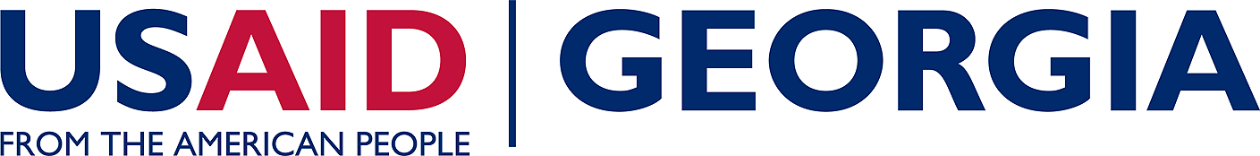 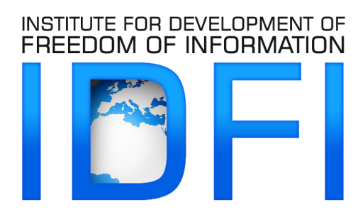 Legislative Framework  - General Administrative Code
Concept of public information includes court decisions;
Limitations: information is not open if in contains: 
Personal data; 
State secrecy; 
Commercial secrecy. 
“Personal data and relations associated with their protection and processing shall be governed by the Law of Georgia on Protection of Personal Data.”
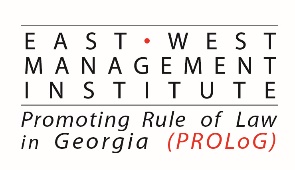 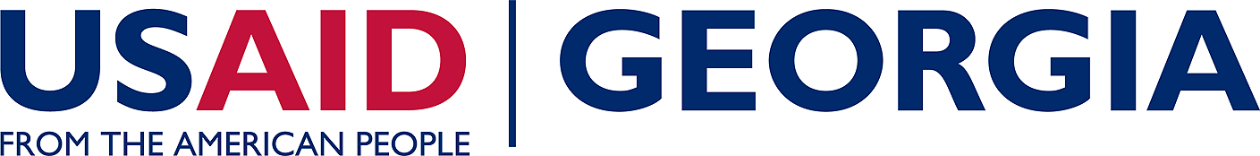 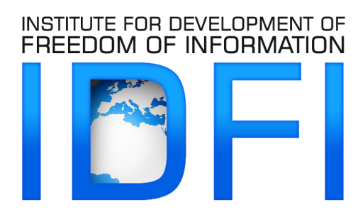 Legislative Framework  - Law on Personal Data Protection
Concept of personal data - any information connected to an identified or identifiable natural person

special categories of data- „data connected to... a person’s administrative detention, putting a person under restraint, plea bargains, abatement, recognition as a victim of crime...“
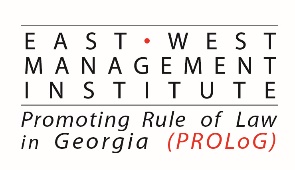 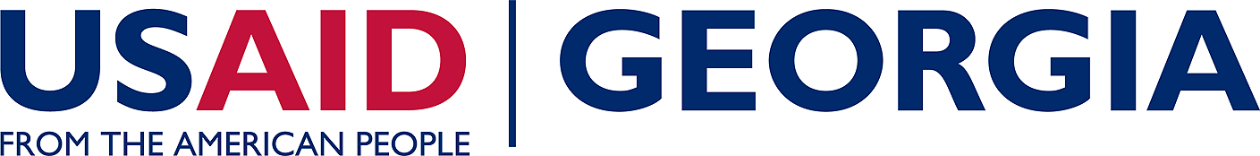 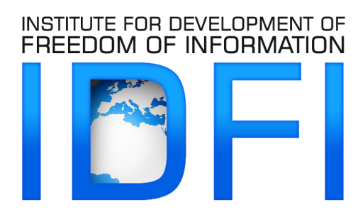 Legislative Framework  - Law on Personal Data Protection
Rules of Disclosing Court Decisions Not Containing Personal Data of Special Category.
Article 5, Data processing shall be admissible if: „... data processing is provided for by Law; according to the Law, data are publicly available or a data subject has made them publicly available; data processing is necessary to protect a significant public interest under the Law...“
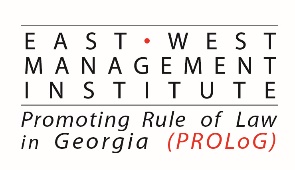 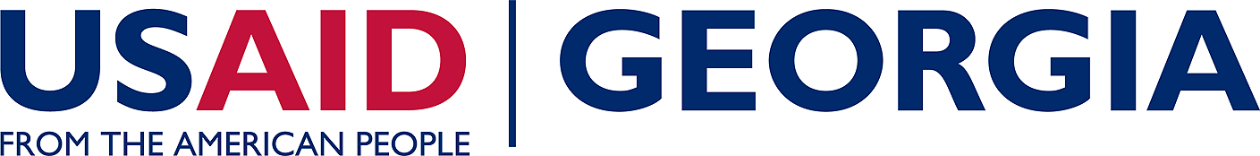 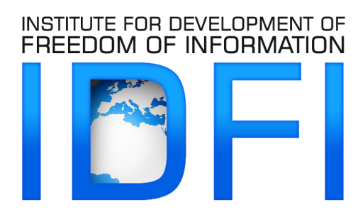 Legislative Framework  - Law on Personal Data Protection
Thus, Article 5 of Law of Georgia on ‘Personal Data Protection’ provides the possibility of disclosing court decisions (exempt for the cases involving special category personal data).
 
provisions constituting legal basis for receiving court decisions are vague and they in fact apply to the cases prescribed by Law.
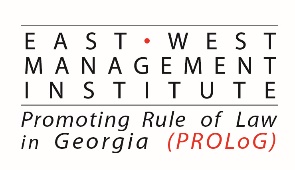 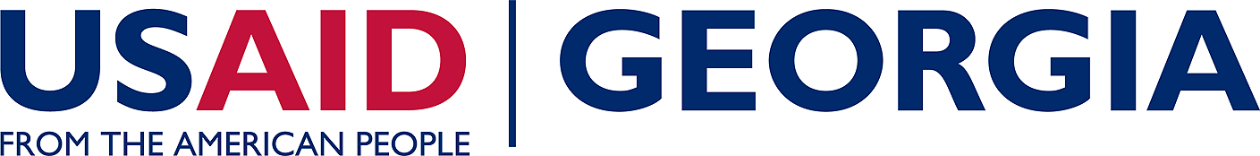 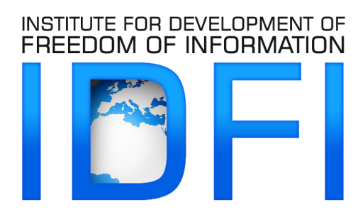 Legislative Framework  - Law on Personal Data Protection
Rules of Disclosing Court Decisions Containing Personal Data of Special Category – article 6.
According to general rule processing Personal Data of Special Category is prohibited.
comprehensive list of instances, when processing of such data is permissible. 
However consent of the subject of personal data is needed.
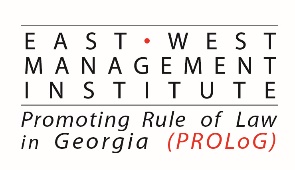 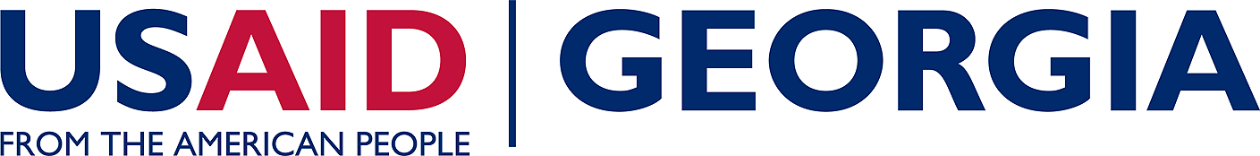 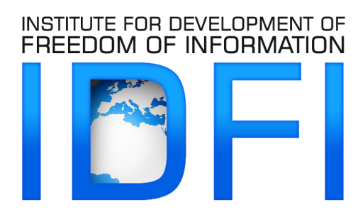 Legislative Framework  - Law on Personal Data Protection
regardless of the identity of data subject and existence of significant public interest disclosure of special category of personal data is prohibited; 

the need of data protection is given priority when discussing the issue of disclosing court decisions when it comes to special category of personal data .
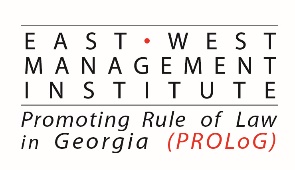 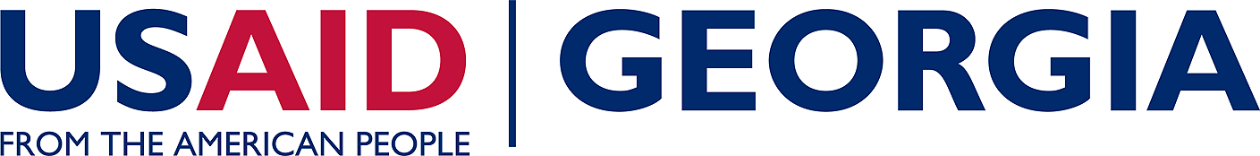 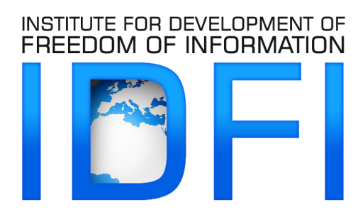 Rules of Disclosure and Publication of Court Decisions
Adopted on 12.09.2016, came into force on - 01.01.2017.

Regulates: 
Disclosure of court decisions;
Publication (proactive disclosure) of court decisions;
Obligations of relevant public servants;
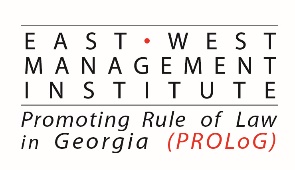 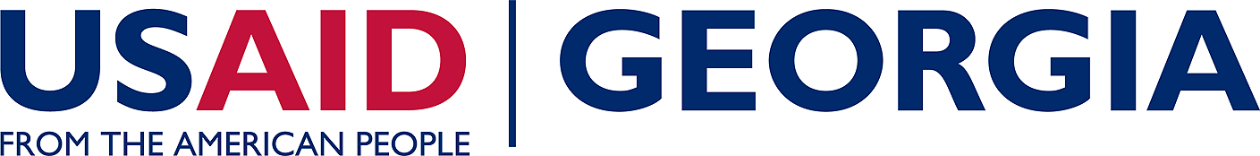 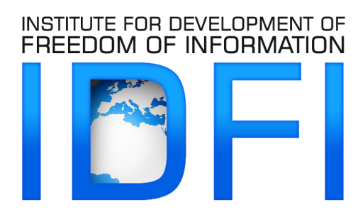 Rules of Proactive Disclosure of Court Decisions
Uniform online data base of court decisions - info.court.ge;
Regulation sphere – city, district, appellate and supreme courts;
Case categories – criminal, civil, administrative;
Search categories – by court, case number, date of adoption, administrative body, judge, court composition.
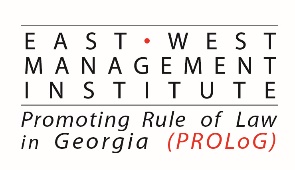 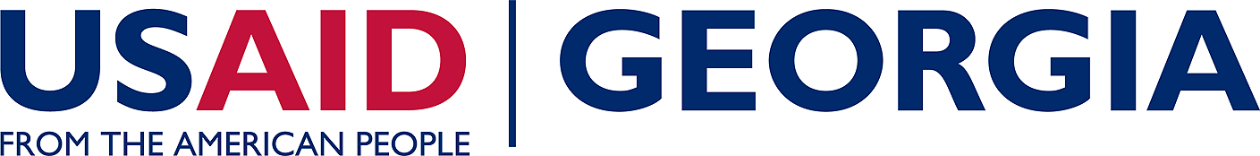 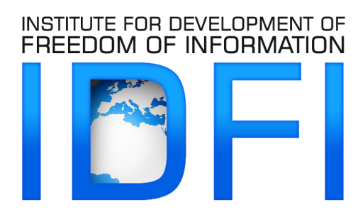 Practical Aspects
FOI requests sent by IDFI





Method of identifying requested decisions: 
	- By parties;
	- By case number;
	- by content.
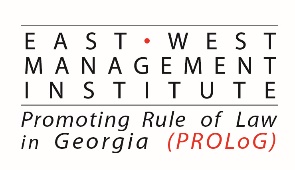 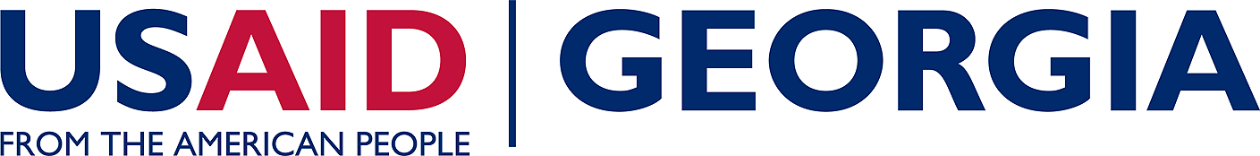 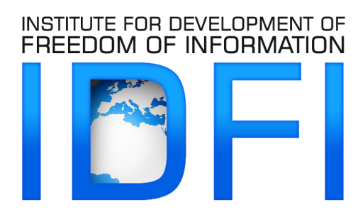 Practical Aspects
Received responses: 
Refusal by referring to the possibility of data subject identification – in case of requesting decisions by parties or case number; 
Refusal by referring to the lack of recourses – in case of requesting decisions by identifying generic features. 
Identical responses;
Covering the names of judges or state representatives.
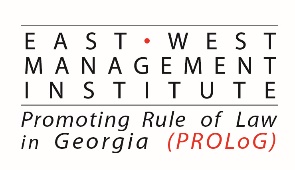 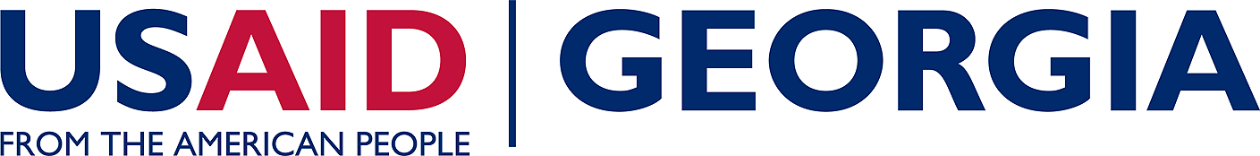 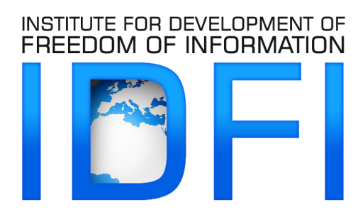 Systematic Problems (Legislation)
Current legislation considers access to court decisions as ordinary public information, applies general rules of disclosure of public information to it;
Differentiation of access to court decisions does not occur according to specific legal relationship;
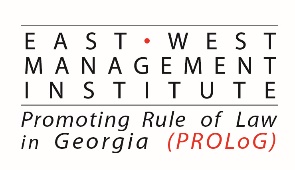 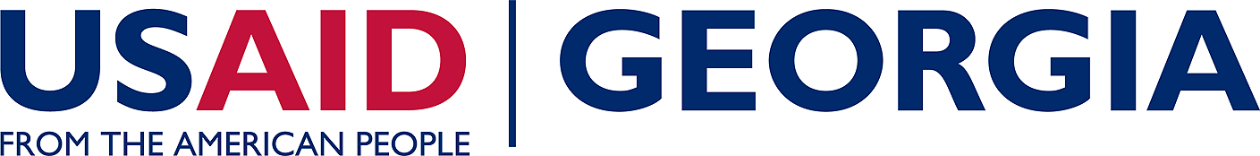 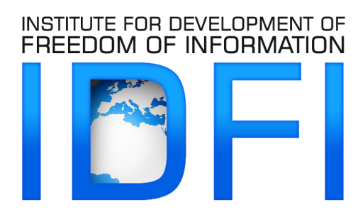 Systematic Problems (Legislation)
By general rule, decisions announced during open hearings containing personal data are not accessible;

Legislation establishes normative balance between legal benefits and does not provide for the possibility of individual assessment;
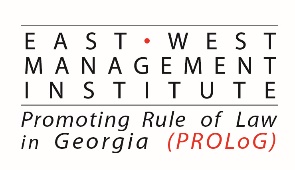 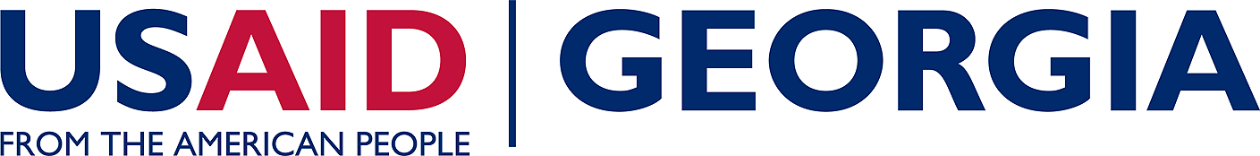 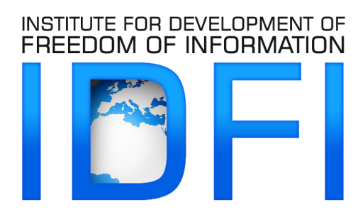 Systematic Problems (Legislation)
Existing legislation grants the interest of protecting personal data absolute priority. There is no rule provided for disclosure of court decisions containing personal data of special category.
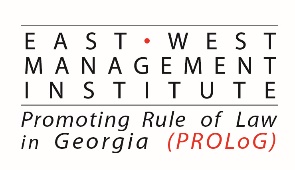 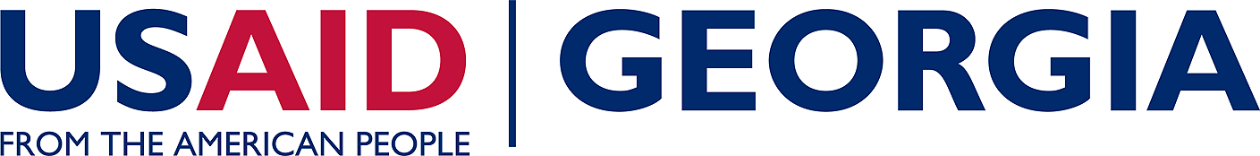 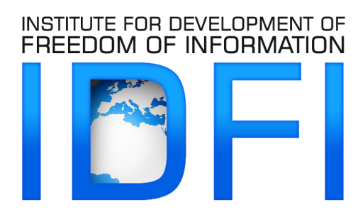 Systematic Problems (Practice)
Upon depersonalization of disclosed decisions, in certain cases names of high ranking public officials and state representatives envisaged by the Law of Georgia “On Conflict of Interest and Corruption in Public Service” are covered;
General Courts apply the right of personal data protection to legal persons;

General Courts refuse to disclose court decisions due to lack of sufficient resources;
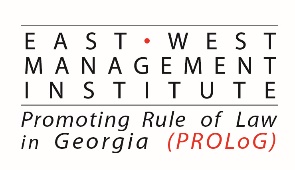 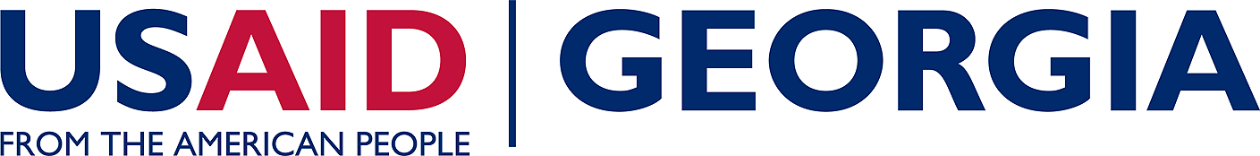 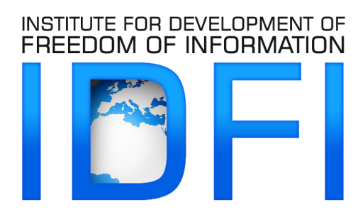 Systematic Problems (Practice)
Agreed templates of refusal to disclose court decisions presumably still exists in General Courts;
In some cases, Courts show different approaches, towards applicants requesting public information (natural and legal persons).
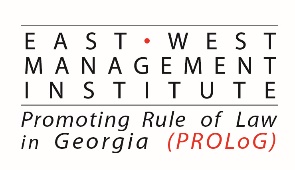 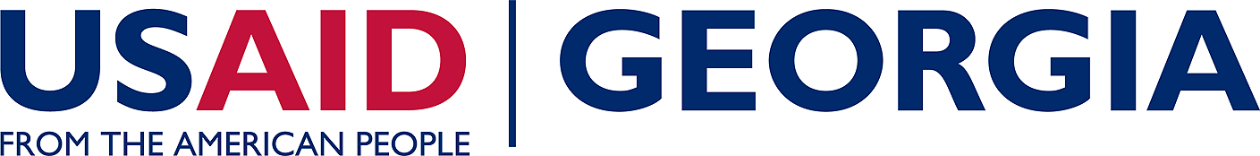 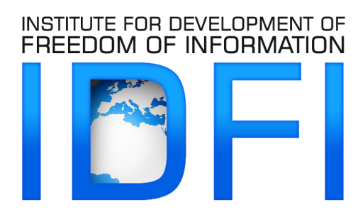 Thank you for your attention!
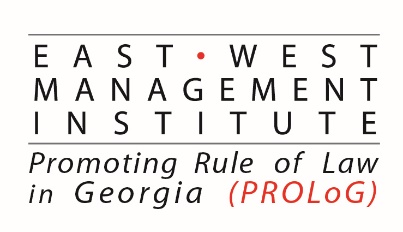 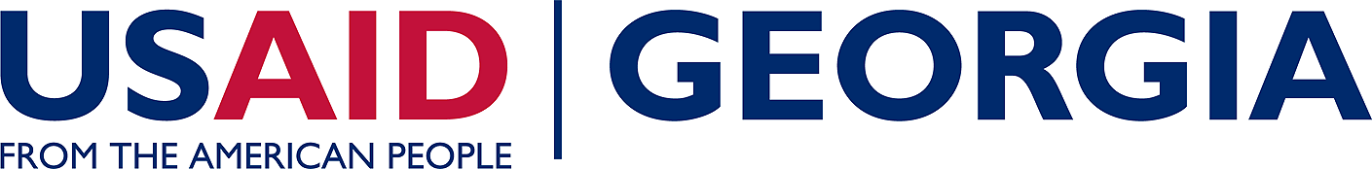